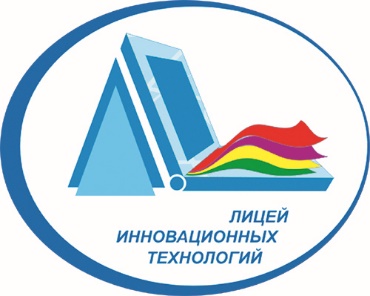 Управление кадровым потенциалом,  создание корпоративной культуры в «Лицее инновационных технологий».
О понятии «кадровый потенциал».
1
О кадровой политике МАОУ «ЛИТ».
Вопросы для рассмотрения
2
О современных подходах к управлению кадровым 
потенциалом и корпоративной культуре «ЛИТ».
3
Потенциал педагогического коллектива: что за этим стоит?
Средний возраст коллектива 46,5 лет
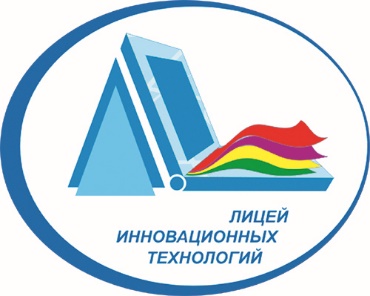 Кадровый состав «Лицея инновационных технологий»
Динамика получения ВКК  за три года.
Наличие категорий
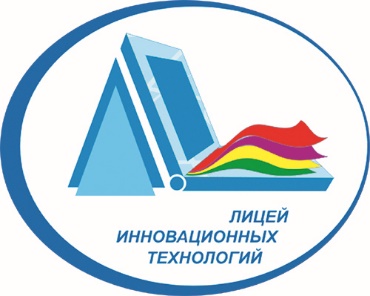 Факторы формирования системы управления кадрами МАОУ «ЛИТ»
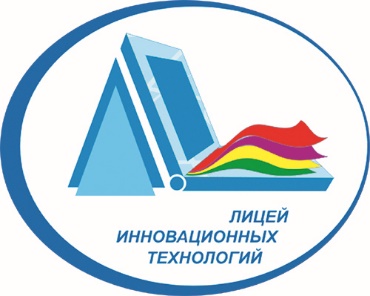 Основные направления кадровой политики МАОУ «ЛИТ» в рамках очного дистанционного функционирования.
Постоянная, системная работа по профессиональному развитию педагогов. 
Оценка результатов работников через систему показателей, основанных на стратегических и тактических целях лицея. 
Развитие системы мотивации и стимулирования работников в целях повышения эффективности и результативности их работы. 
Системная работа по подбору и расстановке кадров, в том числе формирование и ведение кадрового резерва. 
Поддержание комфортной деловой среды, основанной на уважительном отношении работников друг к другу, к обучающимся, их родителям (законным представителям) в любых обстоятельствах.
 Оказание поддержки молодым специалистам, а также опытным работникам.
Нормативные требования к кадрам:
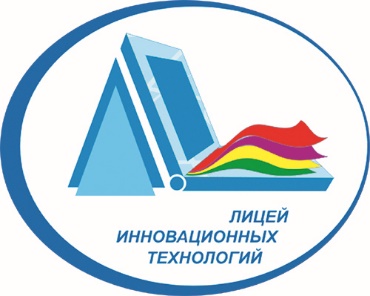 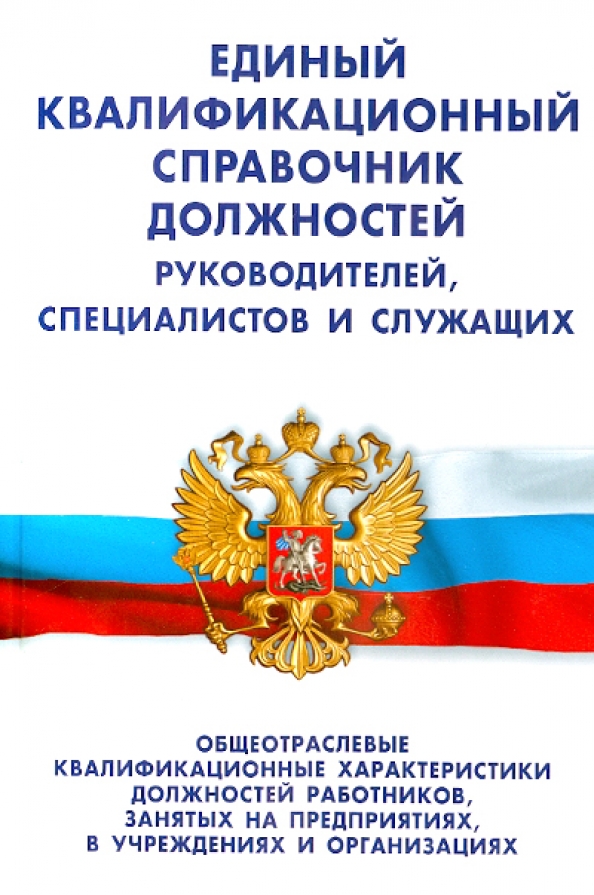 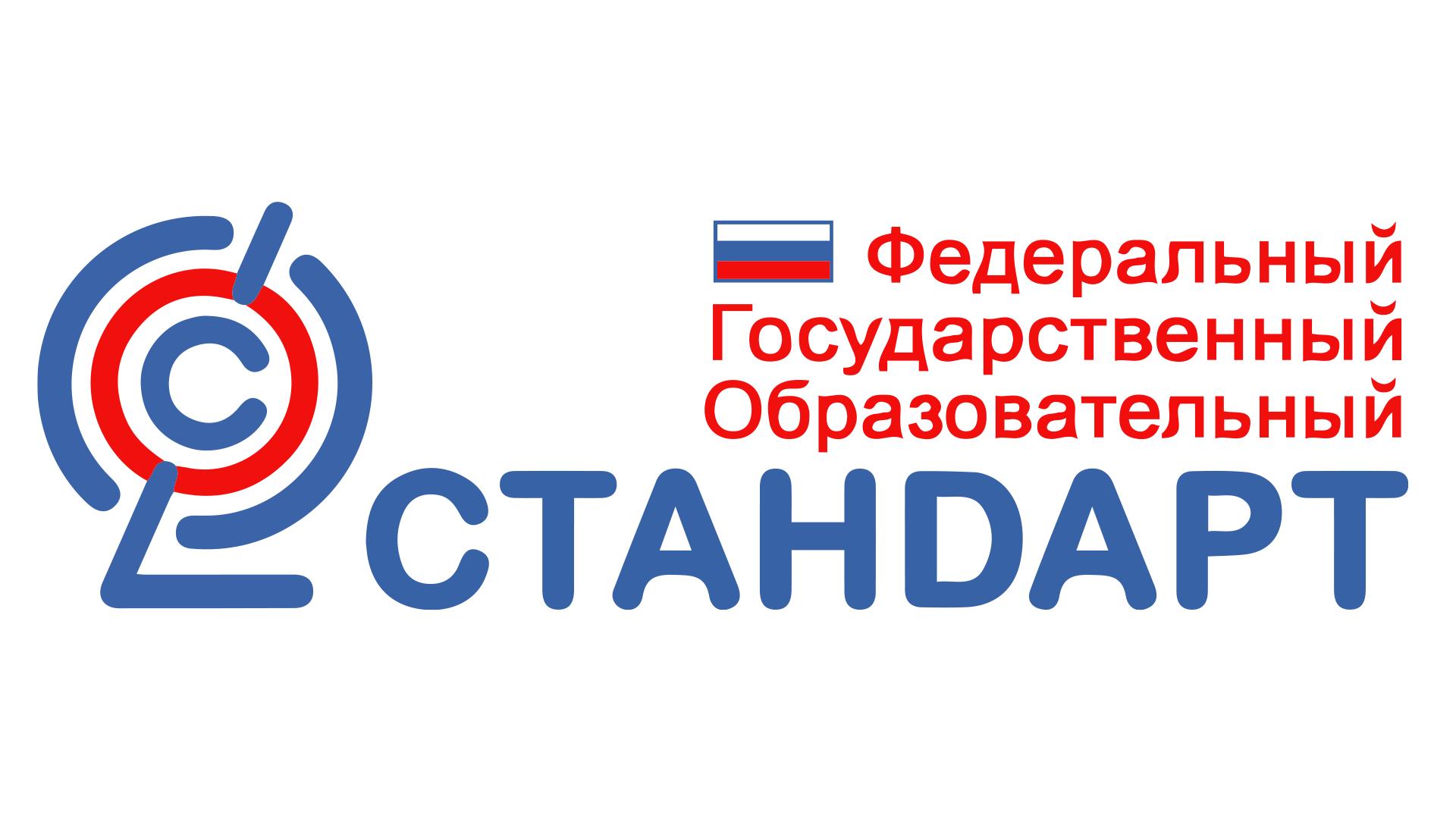 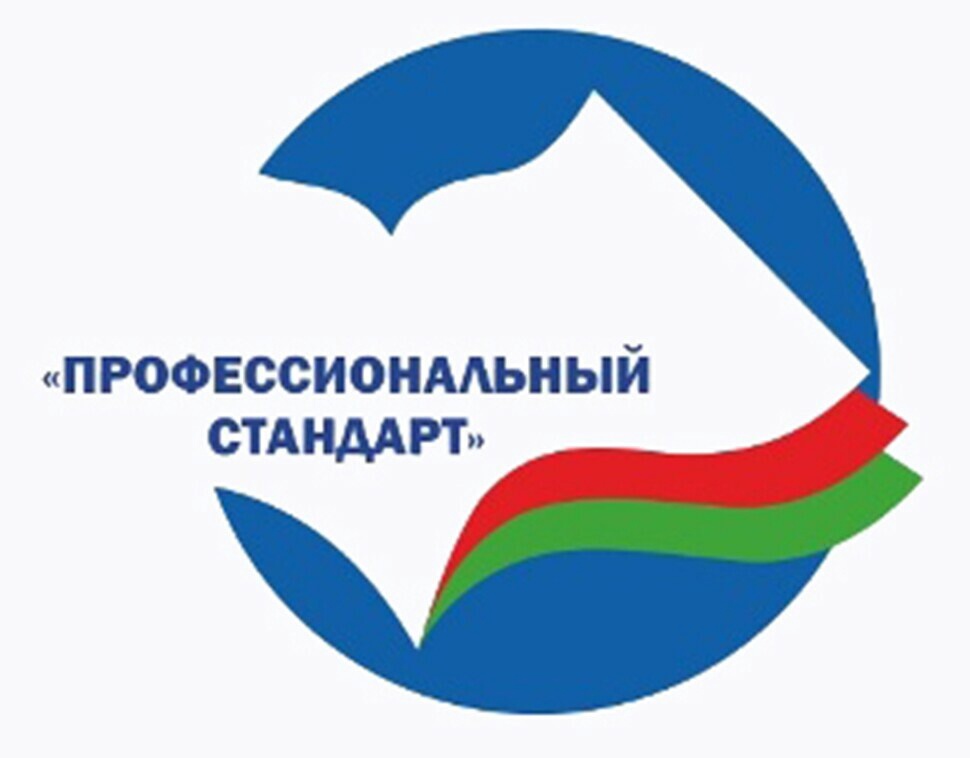 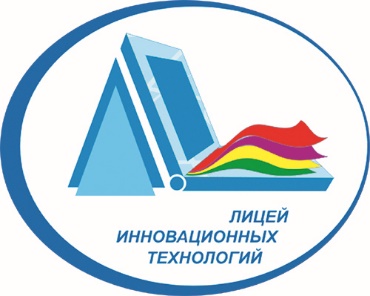 Постоянная, системная работа по профессиональному развитию педагогов «ЛИТ»
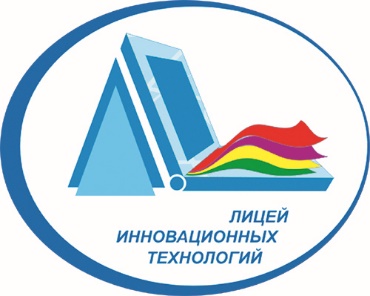 Распоряжение министерства образования и науки Хабаровского края от 16.10.2023 № 1351 «Об утверждении и реализации мероприятий «дорожной карты» повышения качества общего образования в общеобразовательных организациях Хабаровского края в 2023/2024 учебном году
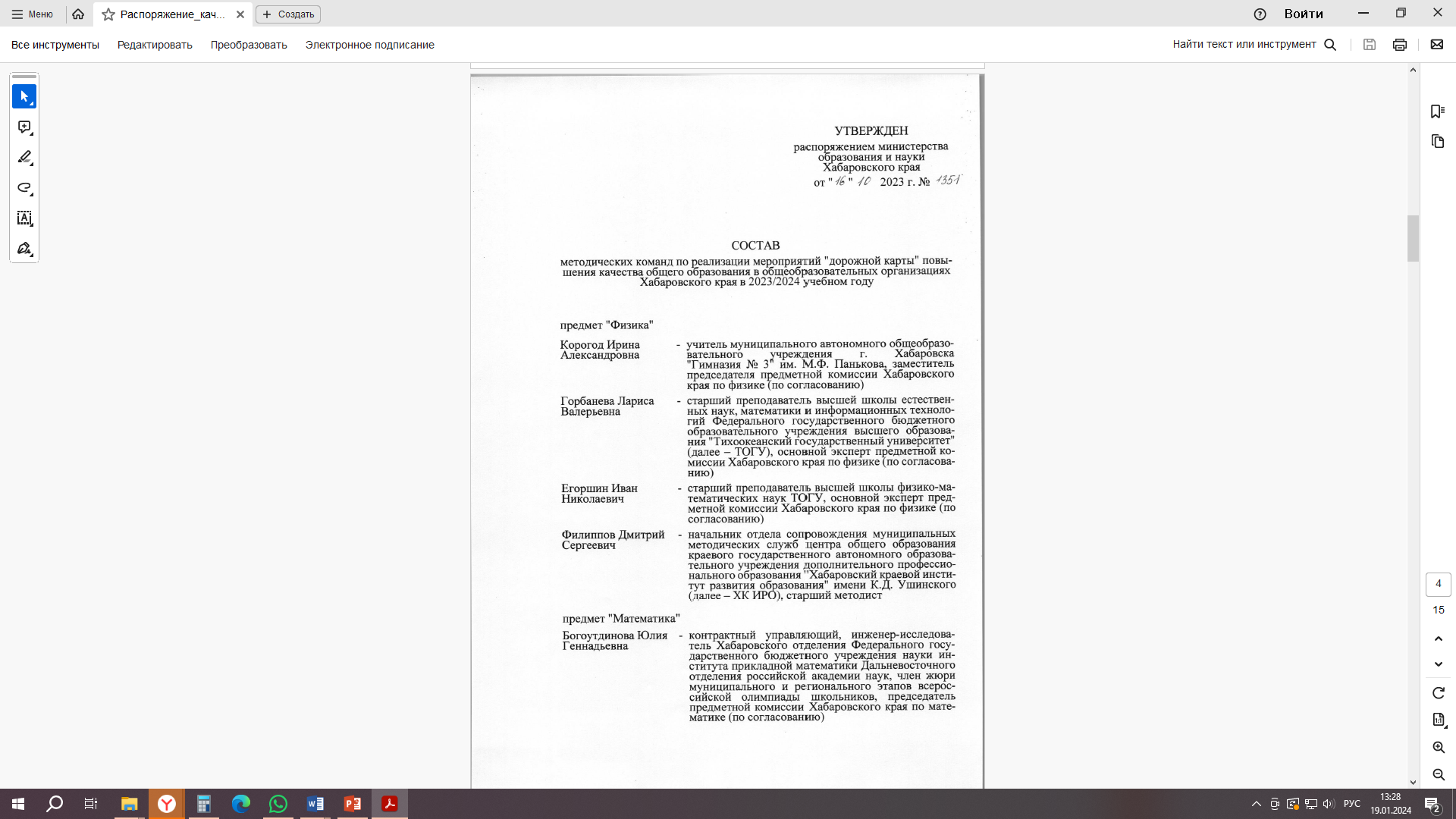 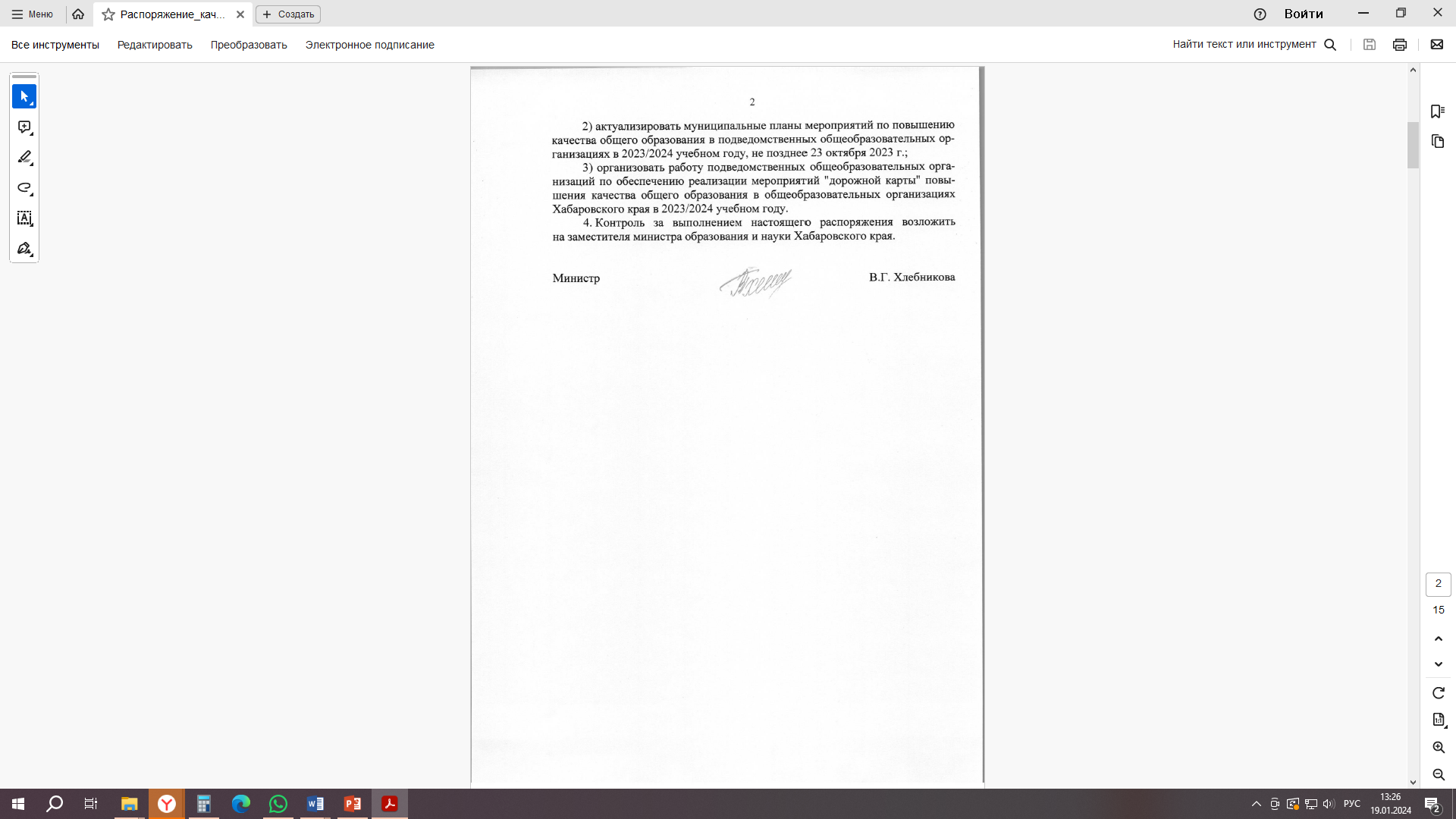 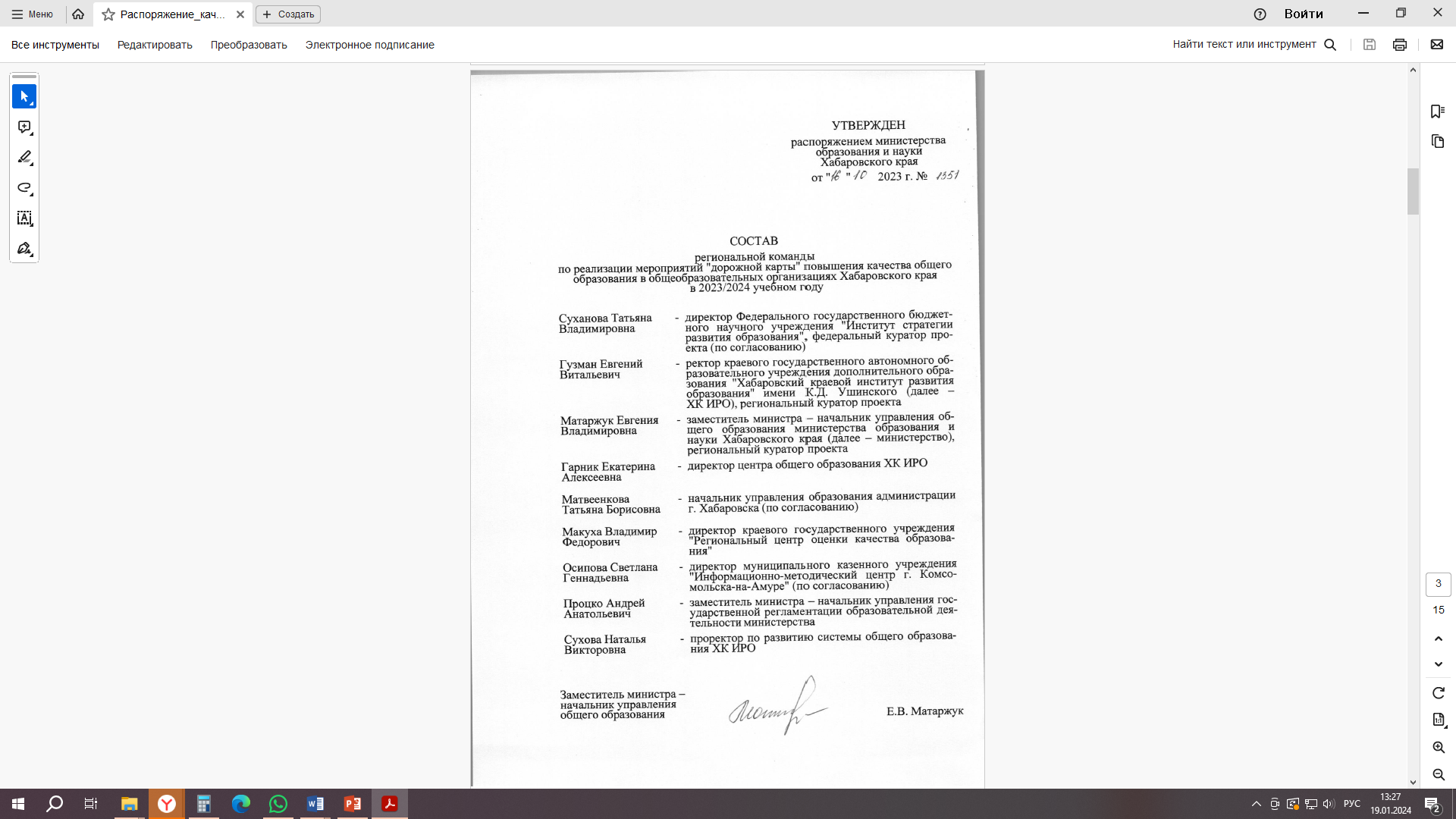 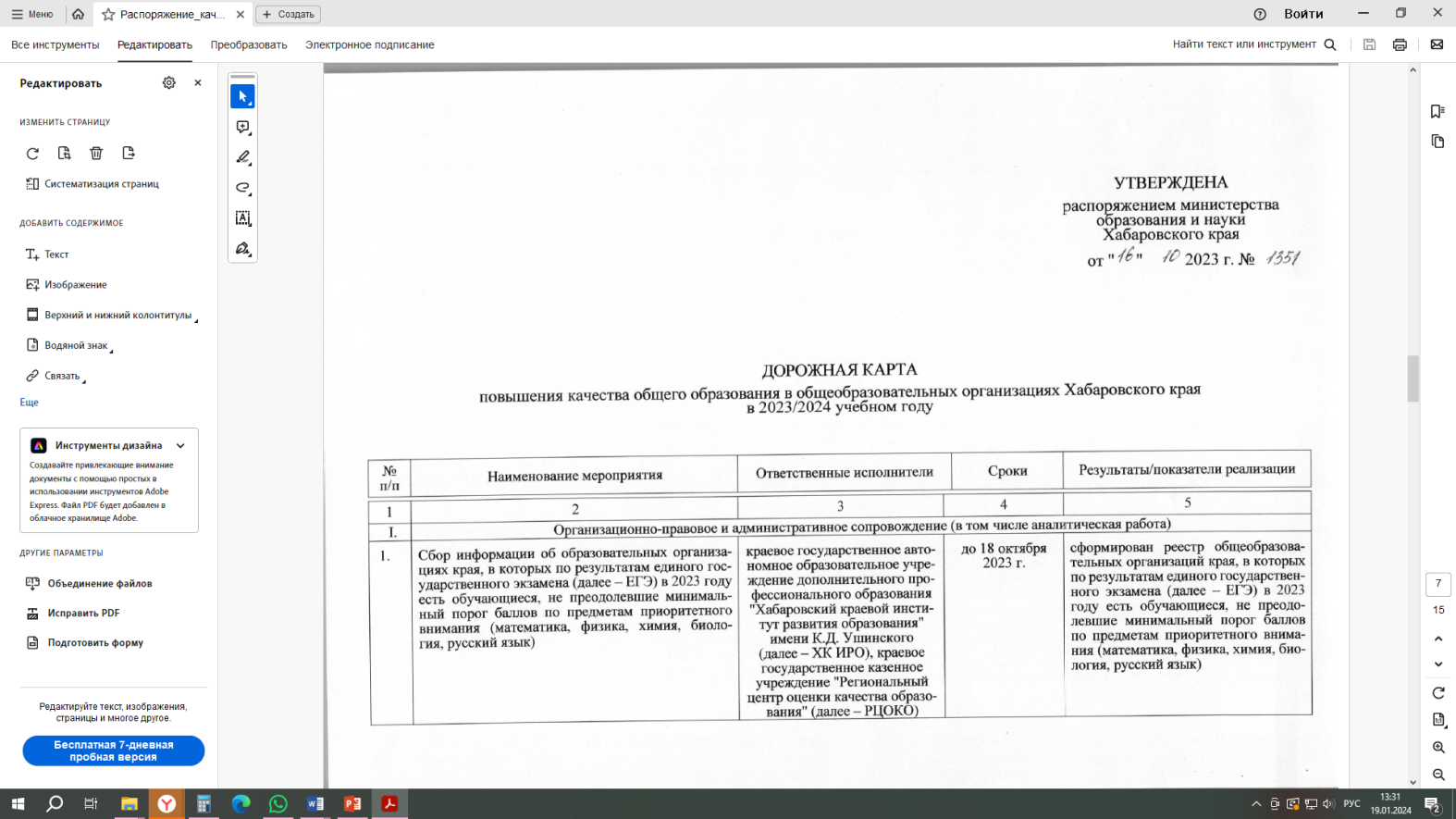 Оценка результатов работников через систему показателей, основанных на стратегических и тактических целях лицея.
Оценка результатов работников через систему показателей, основанных на стратегических и тактических целях лицея.
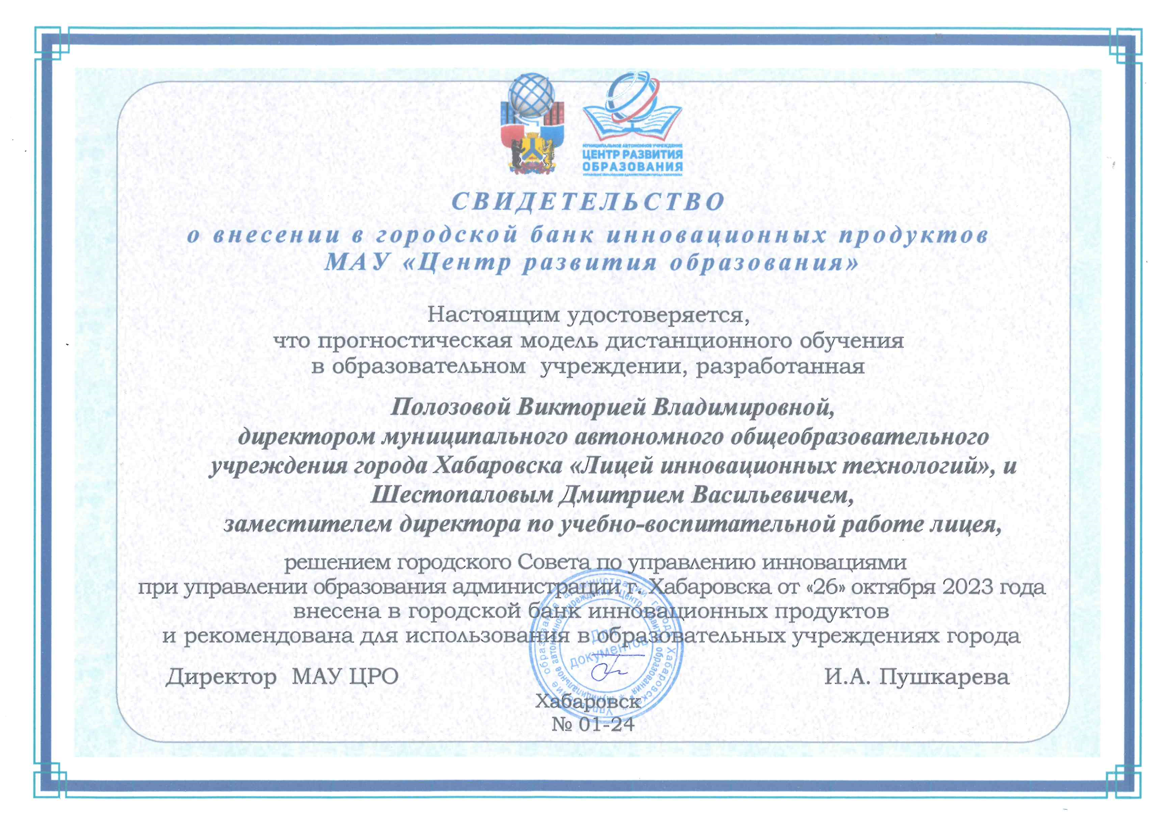 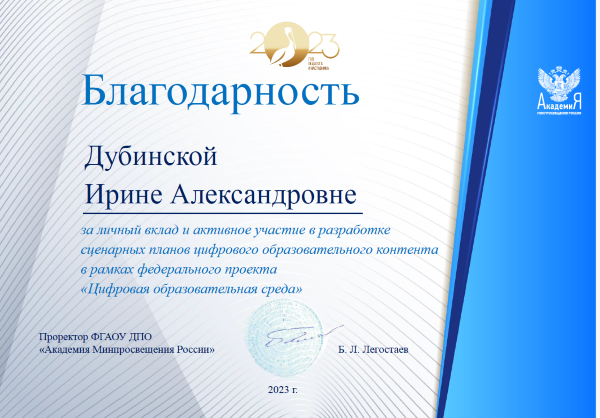 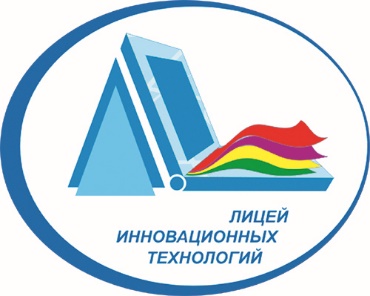 Система мотивации и стимулирования педагогов МАОУ «ЛИТ»
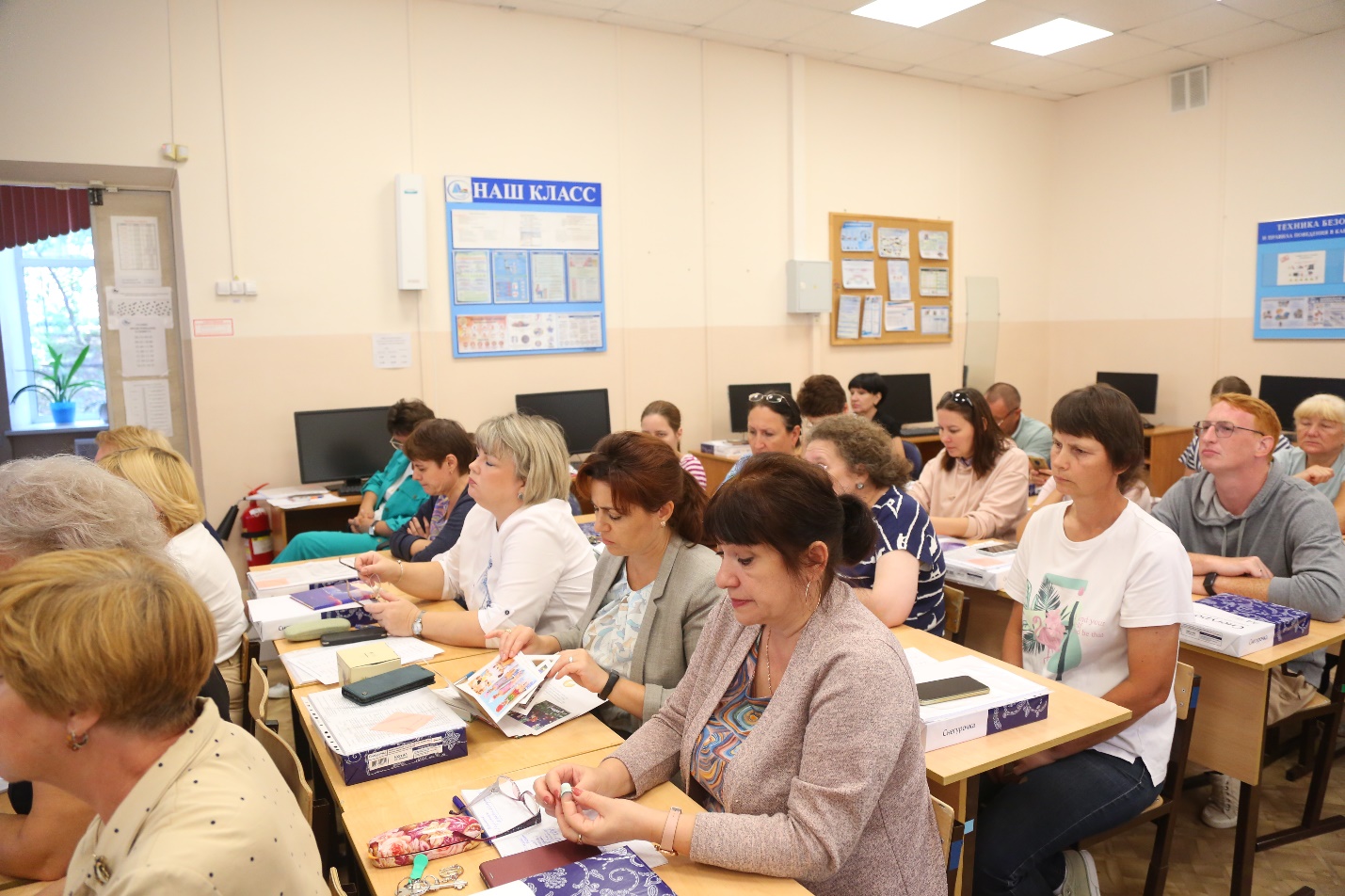 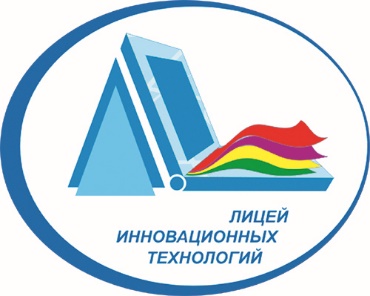 Мотивация и стимулирование педагогов в целях повышения эффективности и результативности их работы в МАОУ «ЛИТ»
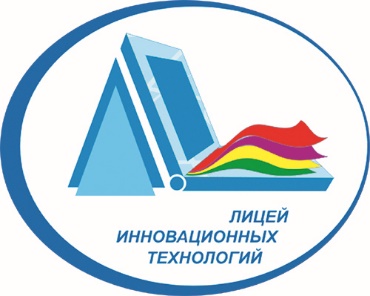 Материальное денежное стимулирование
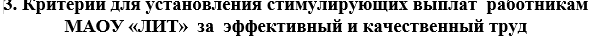 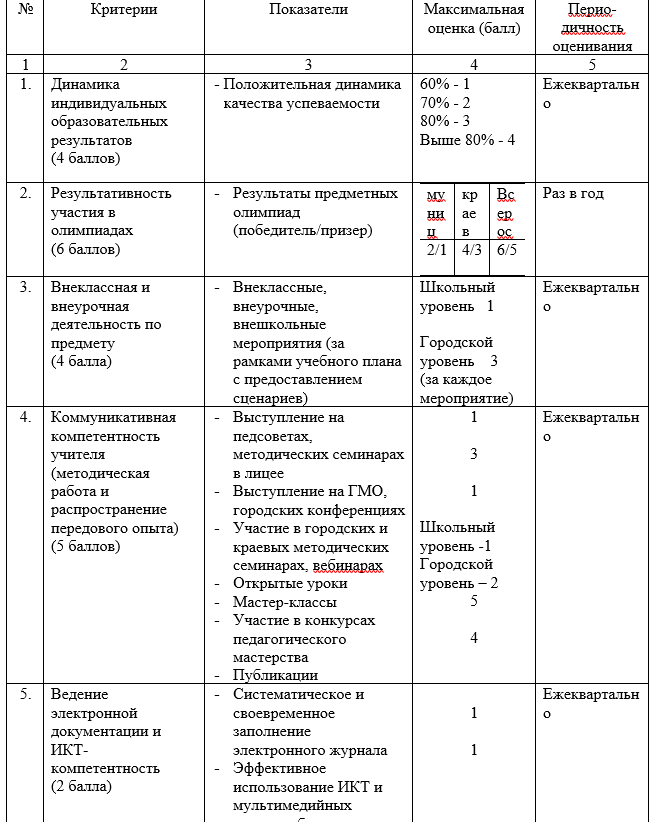 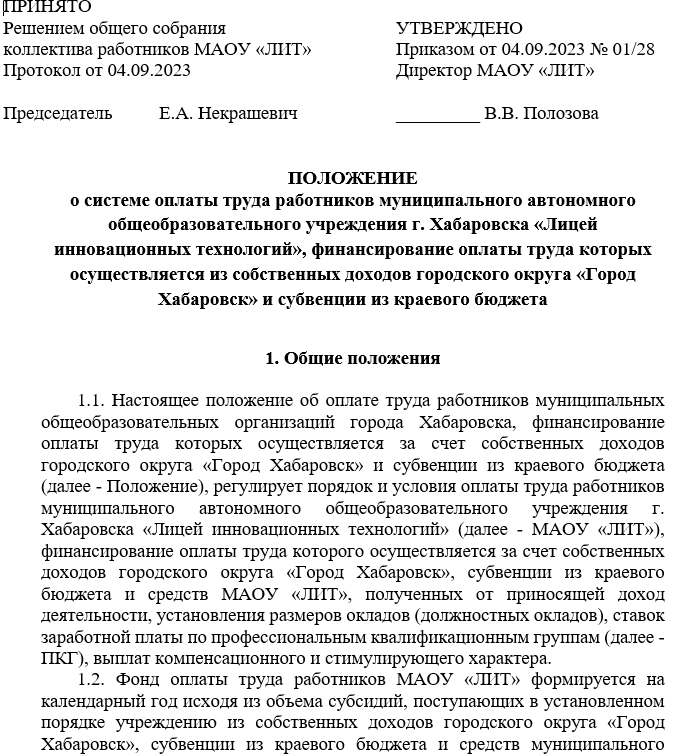 Материальное неденежное стимулирование
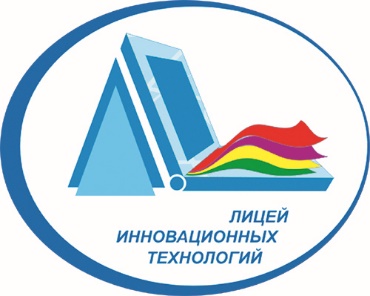 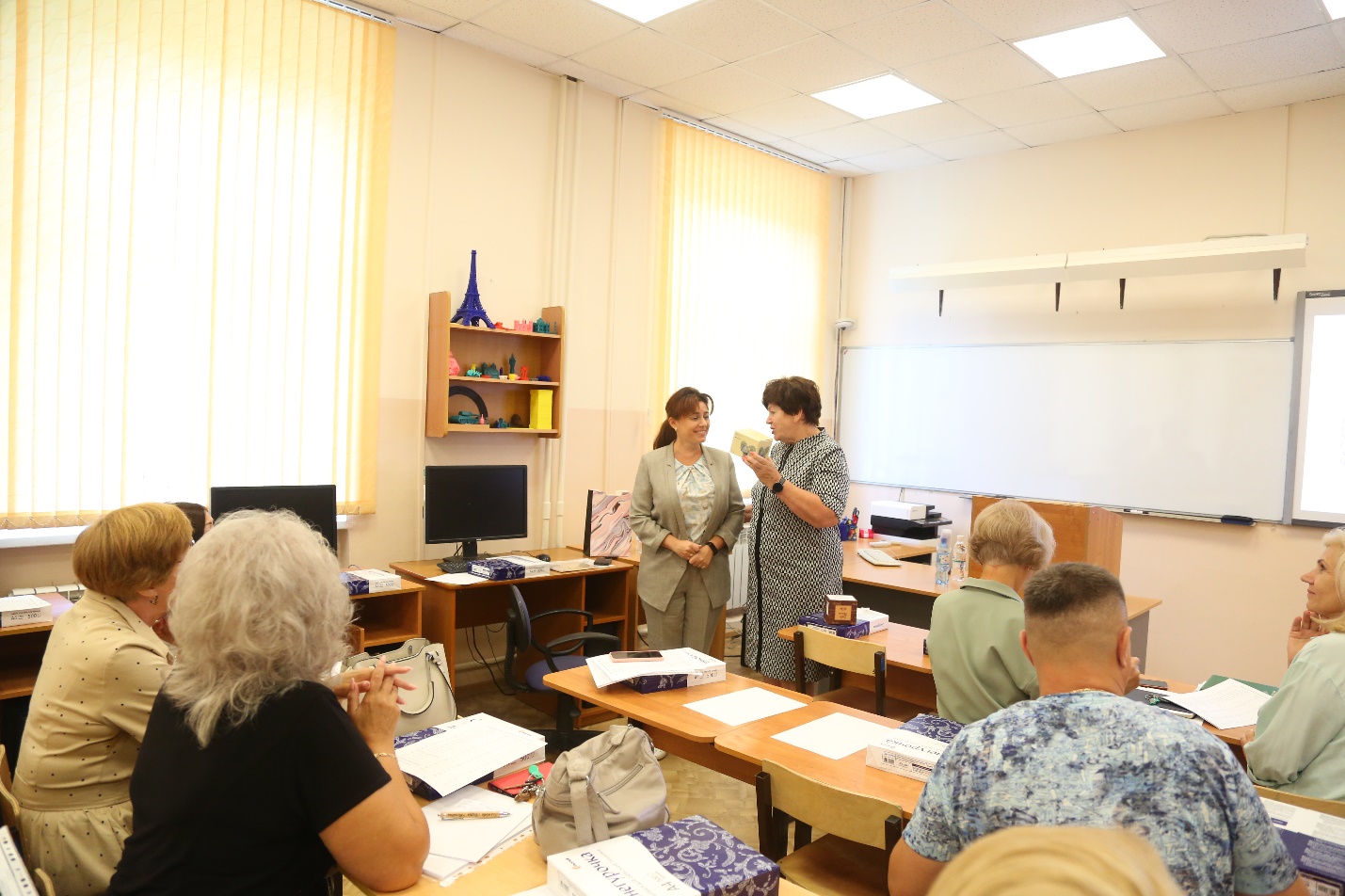 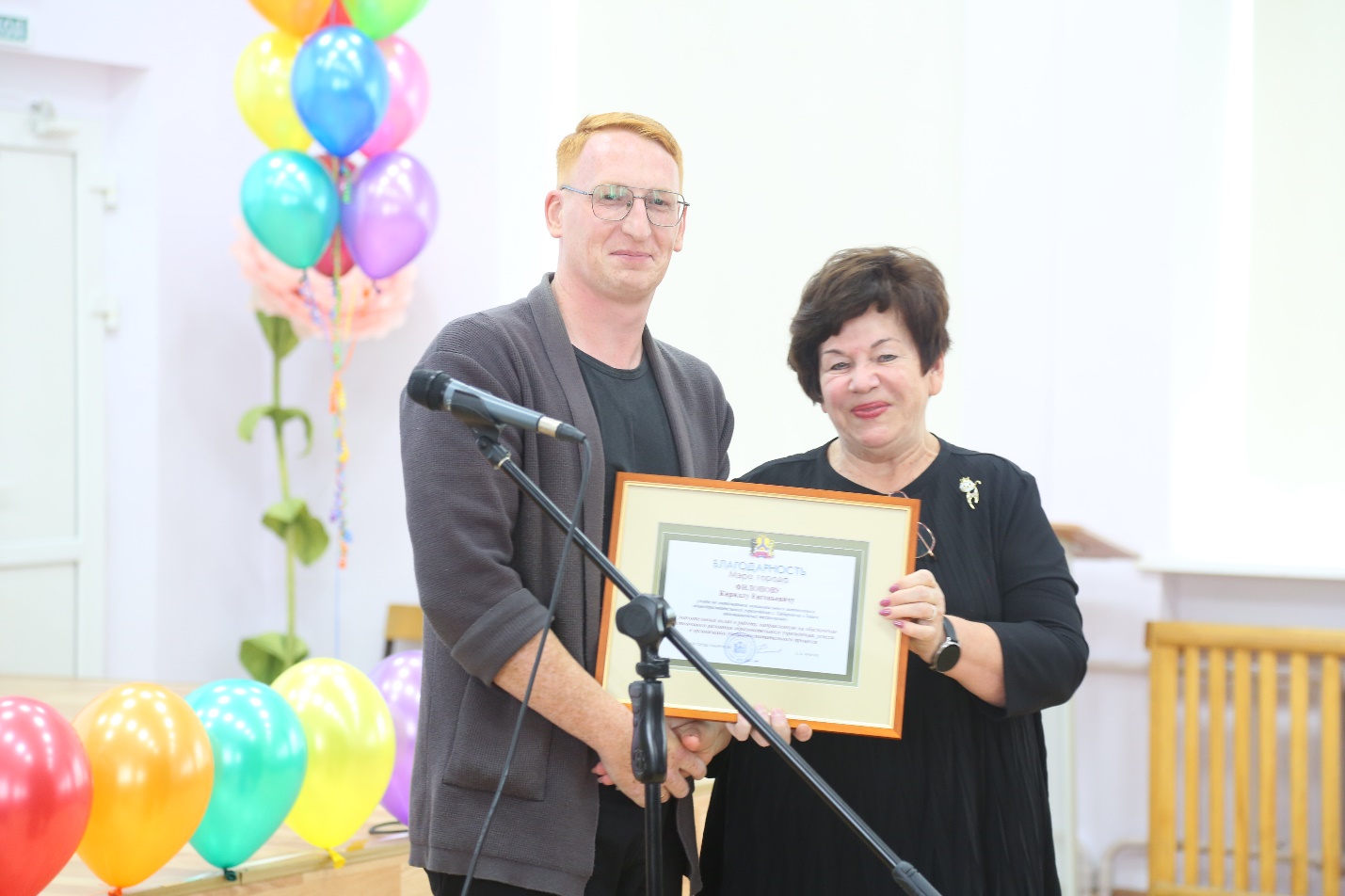 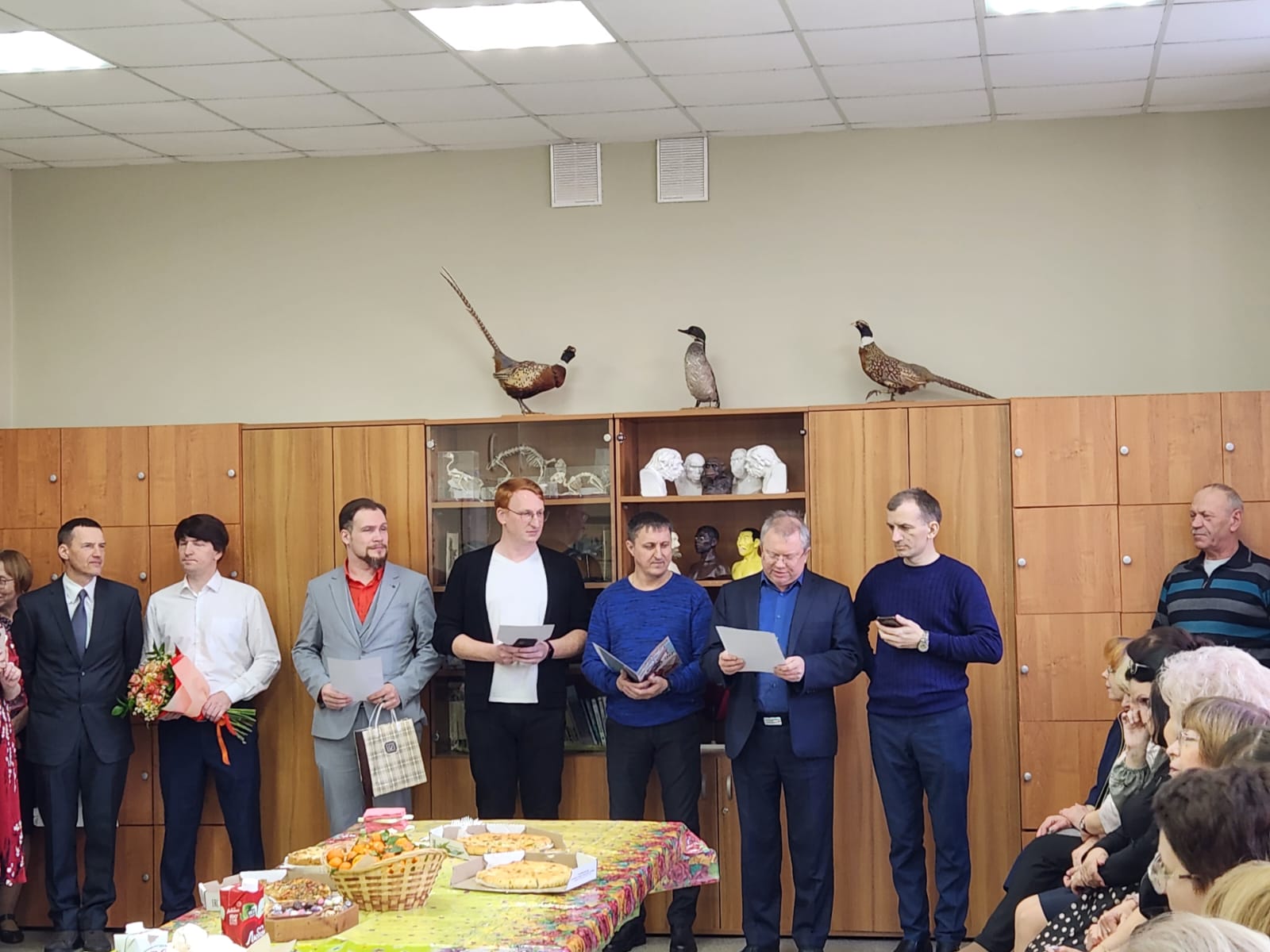 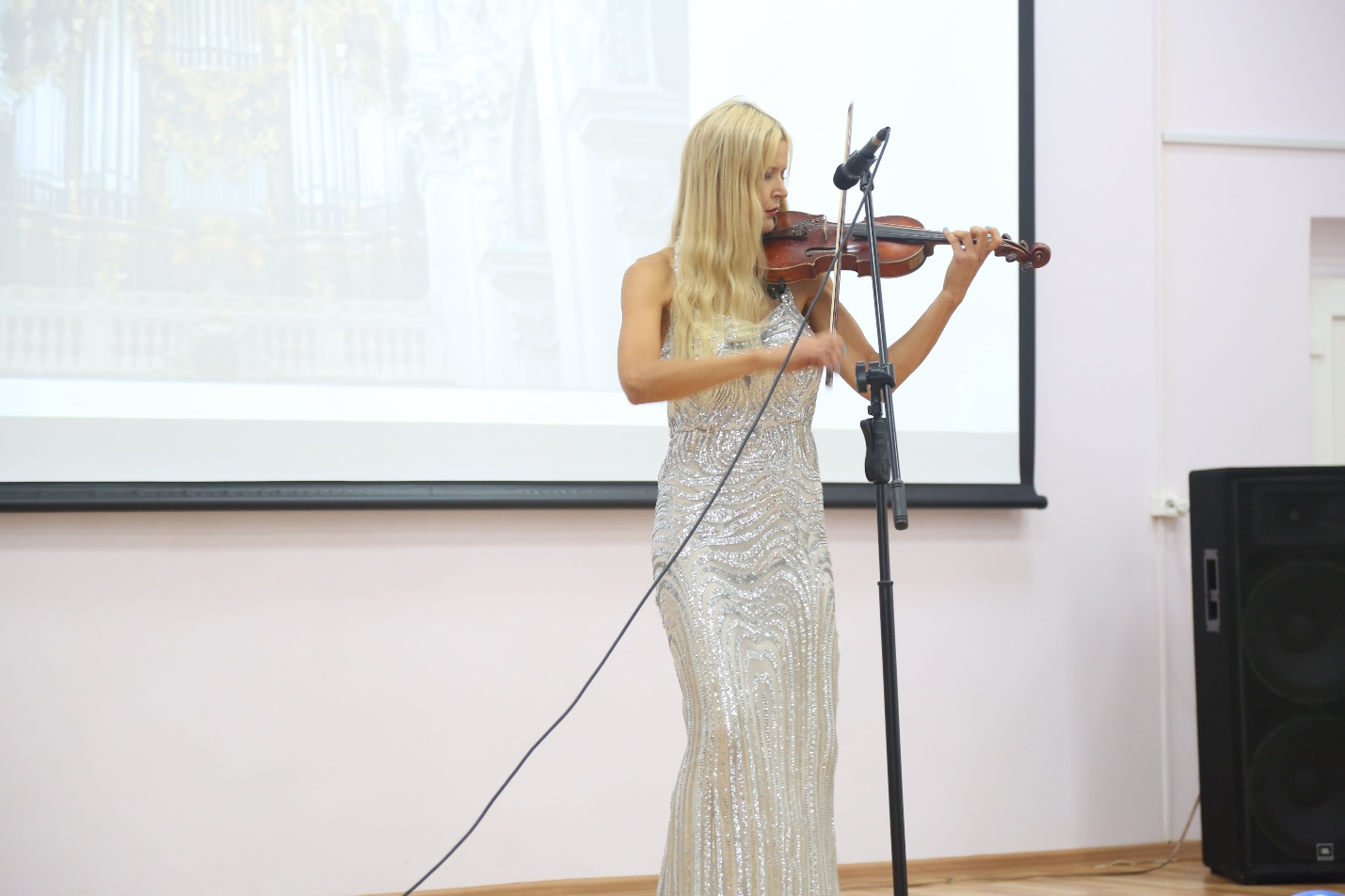 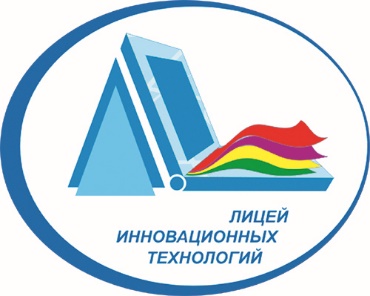 Нематериальное стимулирование
Подходы к управлению кадрами в «Лицее…»
Оценка результатов педагогов через систему показателей, основанных на стратегических и тактических целях лицея.
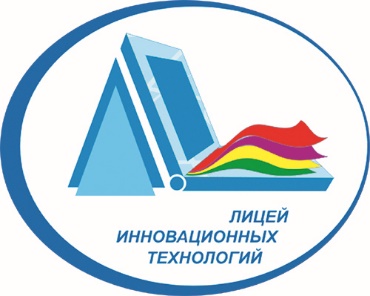 Вопросы для размышления:
Отсутствие кадрового резерва в «Лицее инновационных технологий».
Аттестация на квалификационные категории «педагог-методист» и «педагог-наставник».
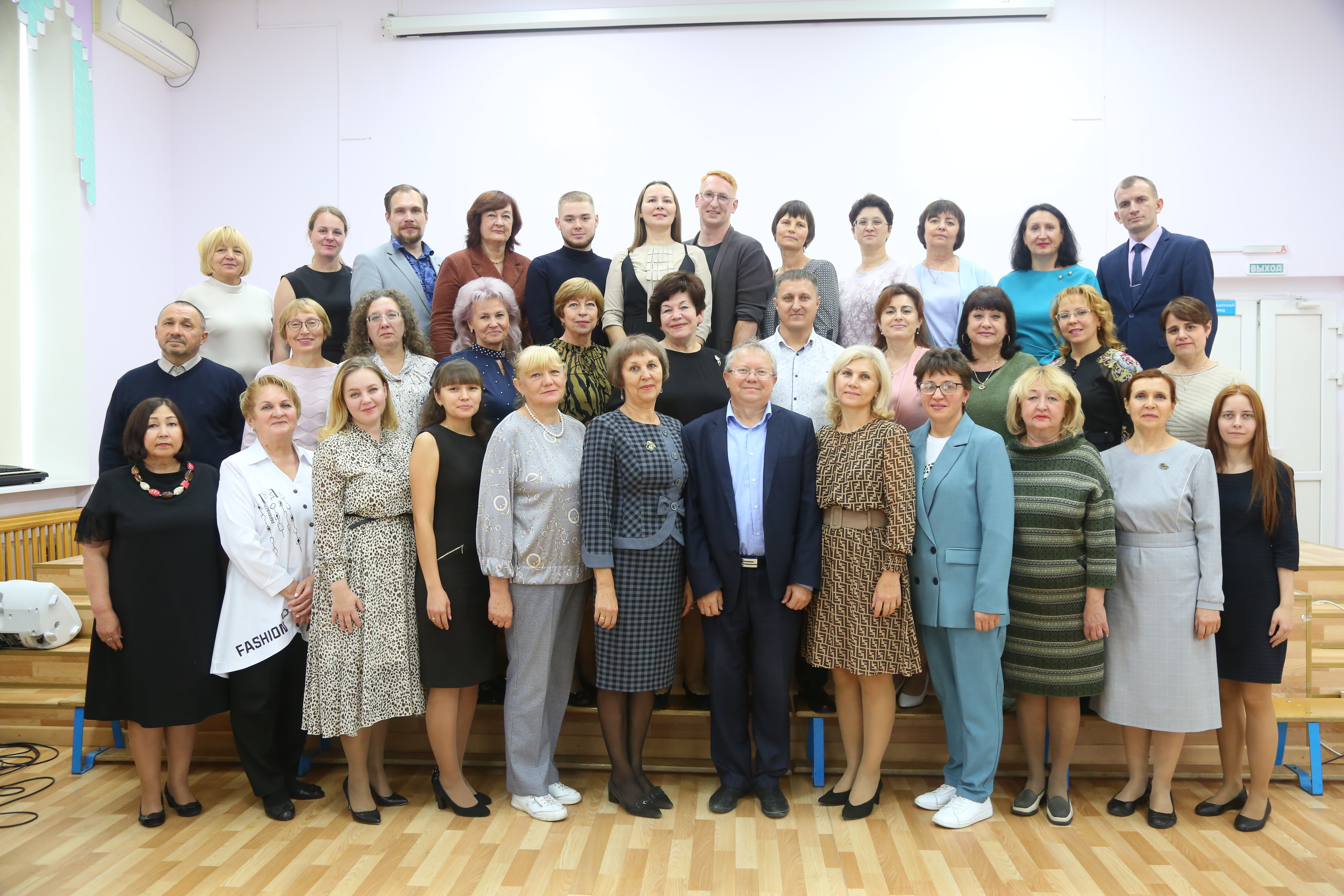